আইসিটি  ক্লাসে সবাইকে শুভেচ্ছা
মোঃ শহিদুল ইসলাম
সহকারী শিক্ষক
গাড়ীদহ দাখিল মাদ্রাসা
পাঠ পরিচিতি
শ্রেণী- ৭ম
বিষয়- তথ্য ও যোগাযোগ প্রযুক্তি
অধ্যয়- দ্বিতীয়
পাঠ- ১২ ও ১৩ মাদারবোর্ড
শিখন ফল
মাদারবোর্ড কি বলতে পারবে।
মাদারবোর্ডের বিভিন্ন যন্ত্রাংশ সম্পর্কে ব্যাখ্যা করতে ।
মাদারবোর্ডের বিভিন্ন পোট সম্পর্কে বলতে।
নিচের ছবিগুলো লক্ষ্য কর
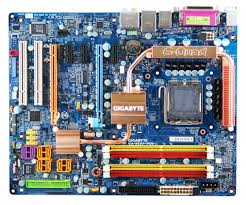 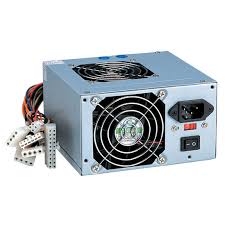 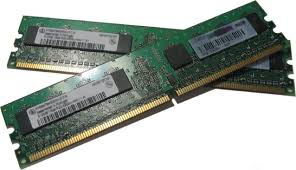 আজকের পাঠ - মাদারবোর্ড
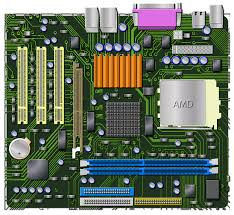 মাদারবোর্ড হলো একটি প্রিন্টড সার্কিট বোর্ড যার সাথে সব প্রয়োজনীয় যন্ত্রাংশ সংযোগ দেওয়া থাকে।
মাদারবোর্ড এর অন্য নাম-

মেইন বোর্ড
সিস্টেম বোর্ড
লজিক বোর্ড
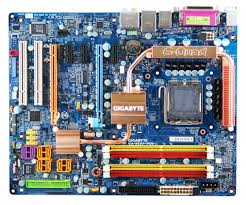 মাদারবোর্ডের প্রসসরের সাথে ভিডিও কার্ড, সাউন্ড কার্ড ইত্যাদি স্লট লাগানো থাকে। বর্তমানে Ram ছাড়া সবই Built in অবস্থায় থাকে।
কর্মপত্র-১
মাদারবোর্ড কাকে বলে?



(একক কাজ)
মাদারবোর্ডের কিছু যন্ত্রাংশ
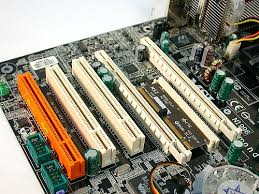 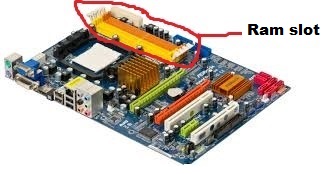 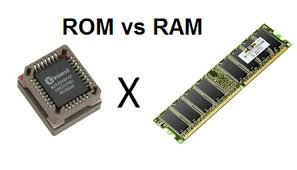 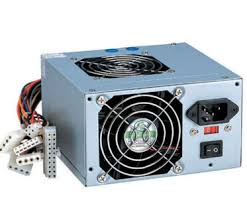 Rom and Ram
Power port
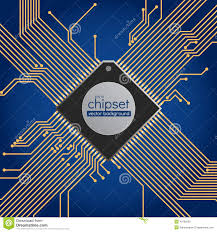 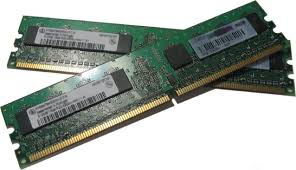 chipset
Ram
মাদারবোর্ডের পোর্ট
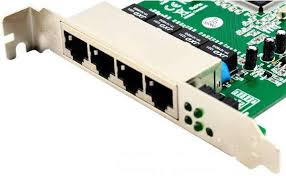 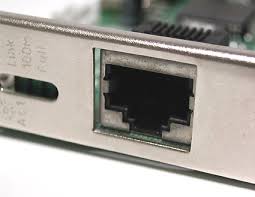 Land port
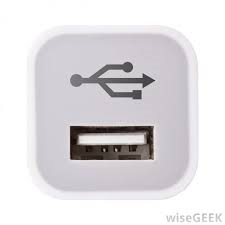 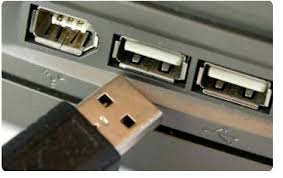 USB port
মূল্যায়ন
মাদারবোর্ডের যে দুইটি যন্ত্রাংশ নাম বল।
বাড়ীর কাজ
পূর্বের মাদারবোর্ডের সাথে বর্তমান মাদারবোর্ডের পার্থক্য কি এবং কি কি সুবিধা বর্তমান মাদারবোর্ডে  পাওয়া যায় আলোচনা কর।
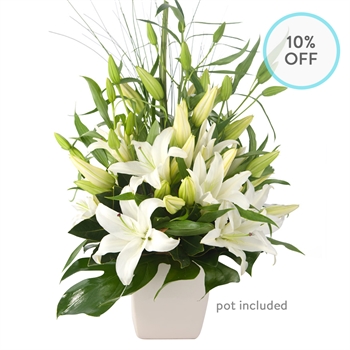 ধন্যবাদ